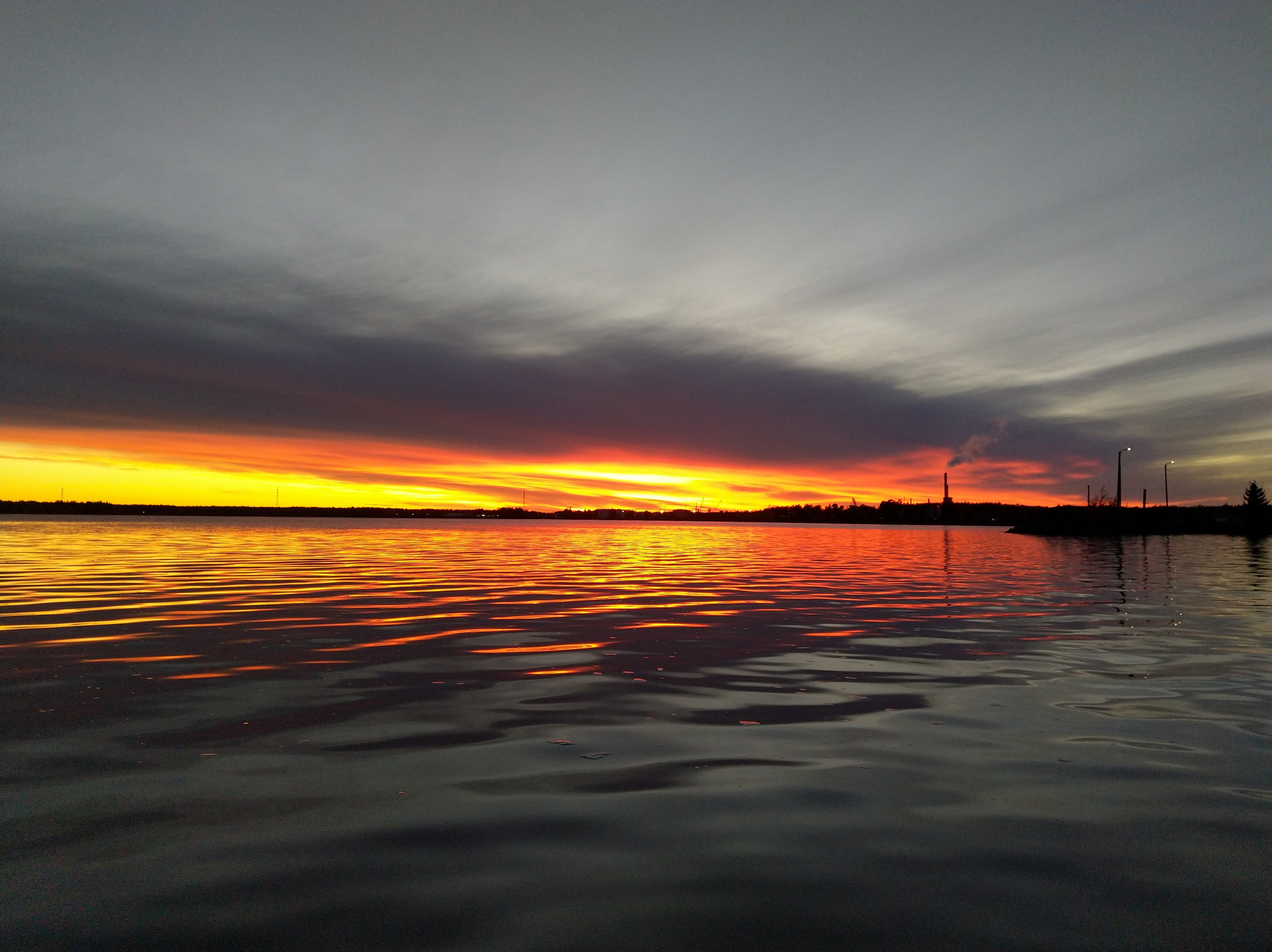 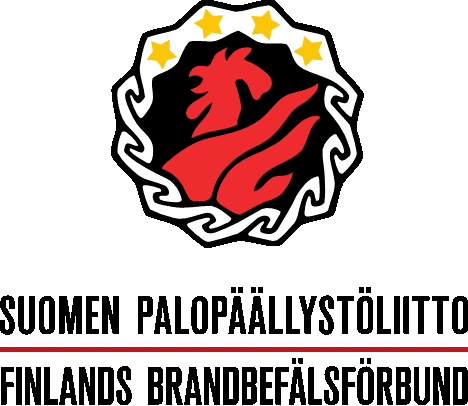 Henkinen työsuojelu ja jälkipurku pelastustoimessa
Saku Sutelainen
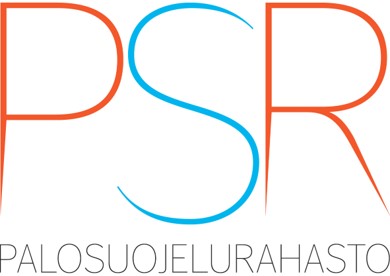 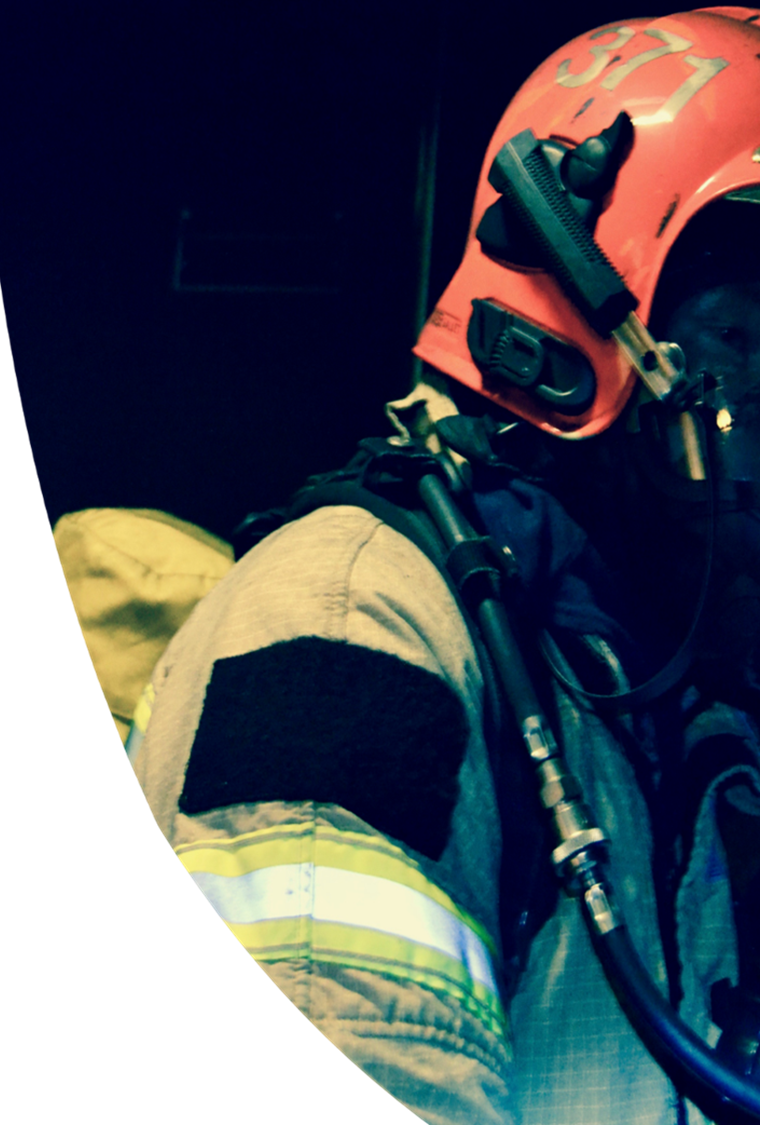 Henkinen työsuojelu
Kun palo sammuu, voi mieli jäädä kytemään

MentalFireFit
Näkyvyys
Henkinen työkyky
Ymmärryksen lisääminen psyykkisestä kuormituksesta ja sen kumulatiivisuudesta 
Keskustelukulttuuri
Kehityskeskustelu
Työnohjaus
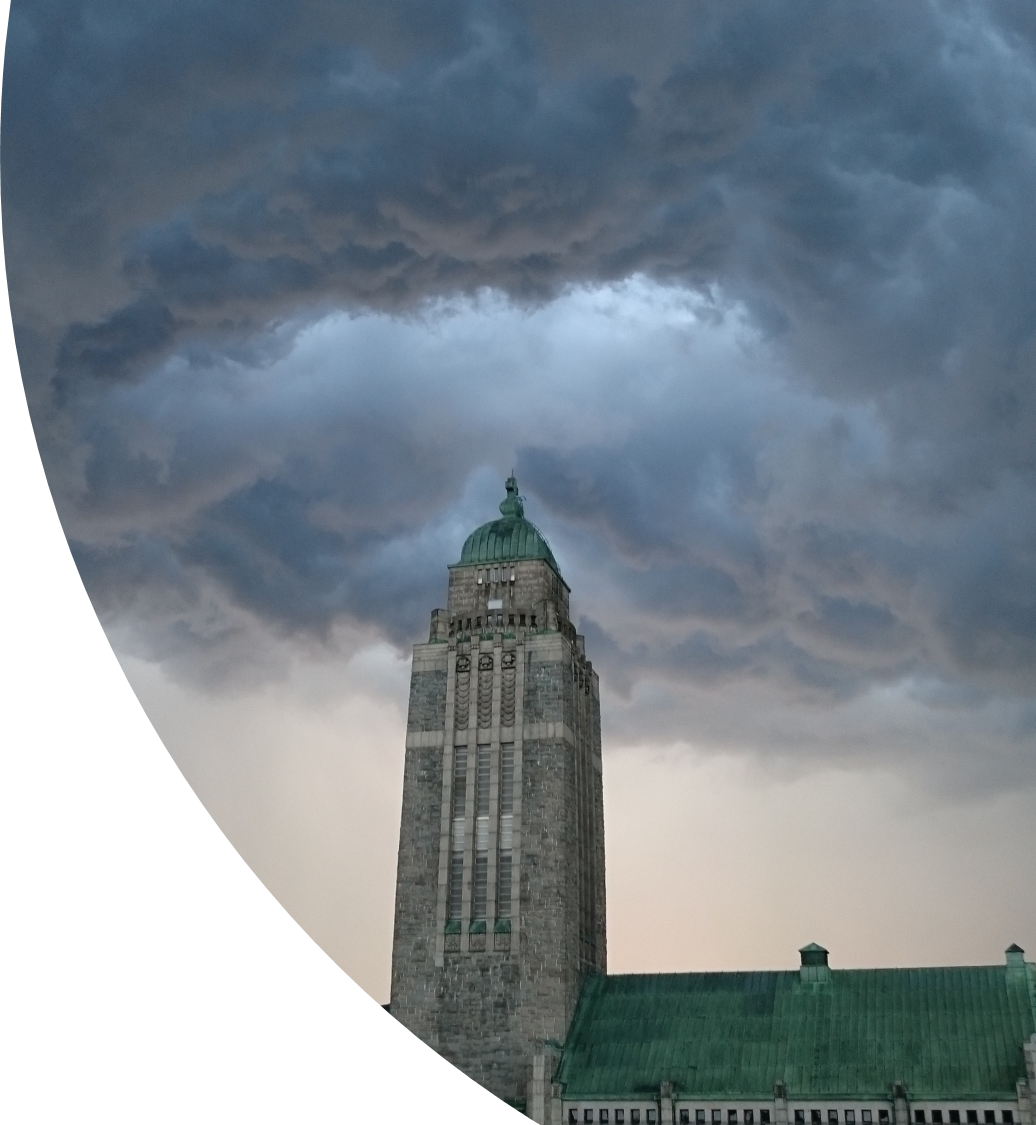 Henkinen työkyky
Työroolin sisäistäminen
Arvot & asenne
Traumat 
Uhka- ja väkivalta- sekä läheltä piti-tilanteet
Pelot, viha, häpeä 
Minäpystyvyys 
Vahvuudet, selviytymiskeinot
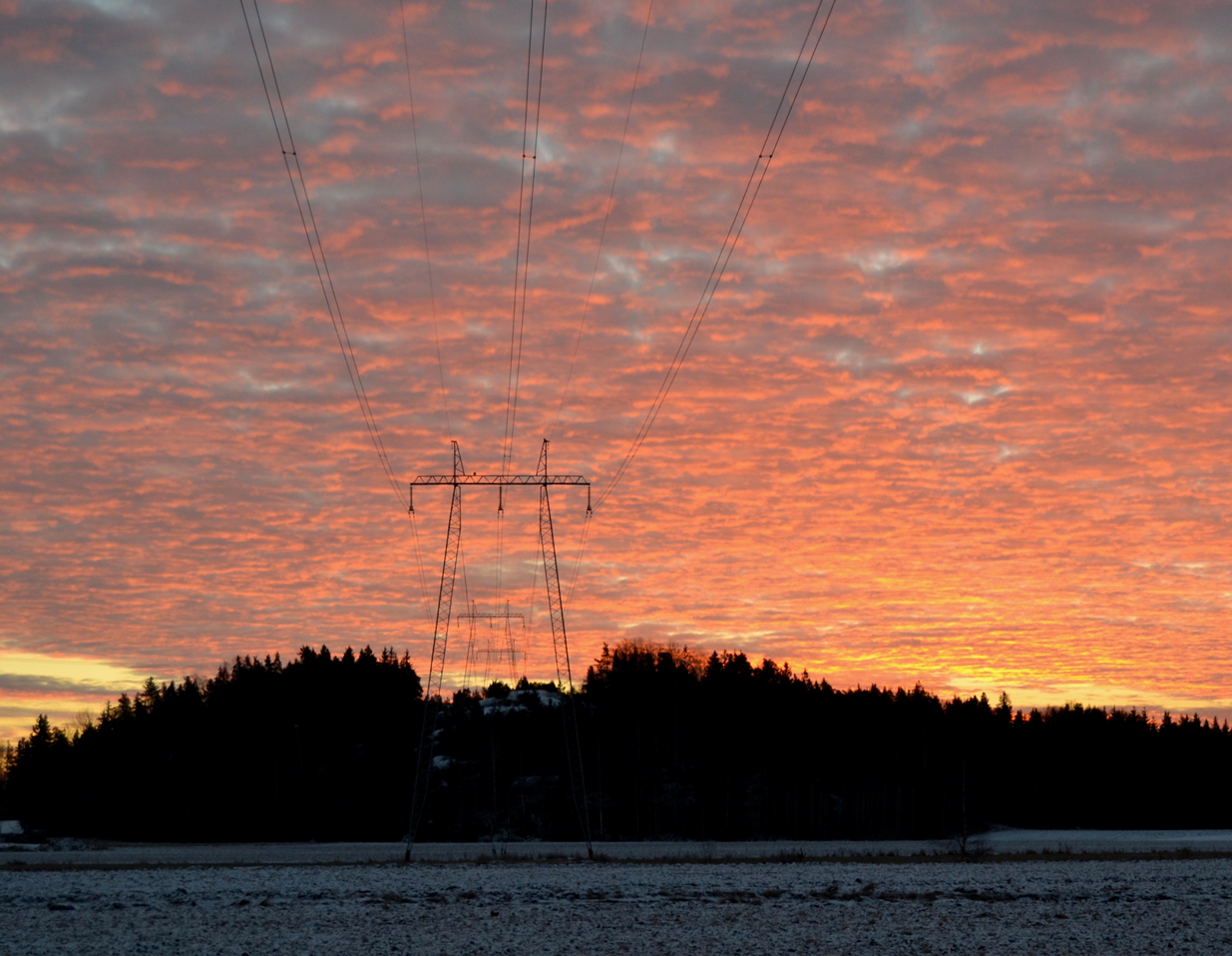 Pelastajan ominaisuudet
Fyysinen  - 	Psyykkinen - Resilienssi

Vahvuus
Joustavuus
Sitkeys
Palautumiskyky
Työelämässä vähän - paljon
Harjoittelu ryhmässä ja yksin - ?
Roolitasapaino
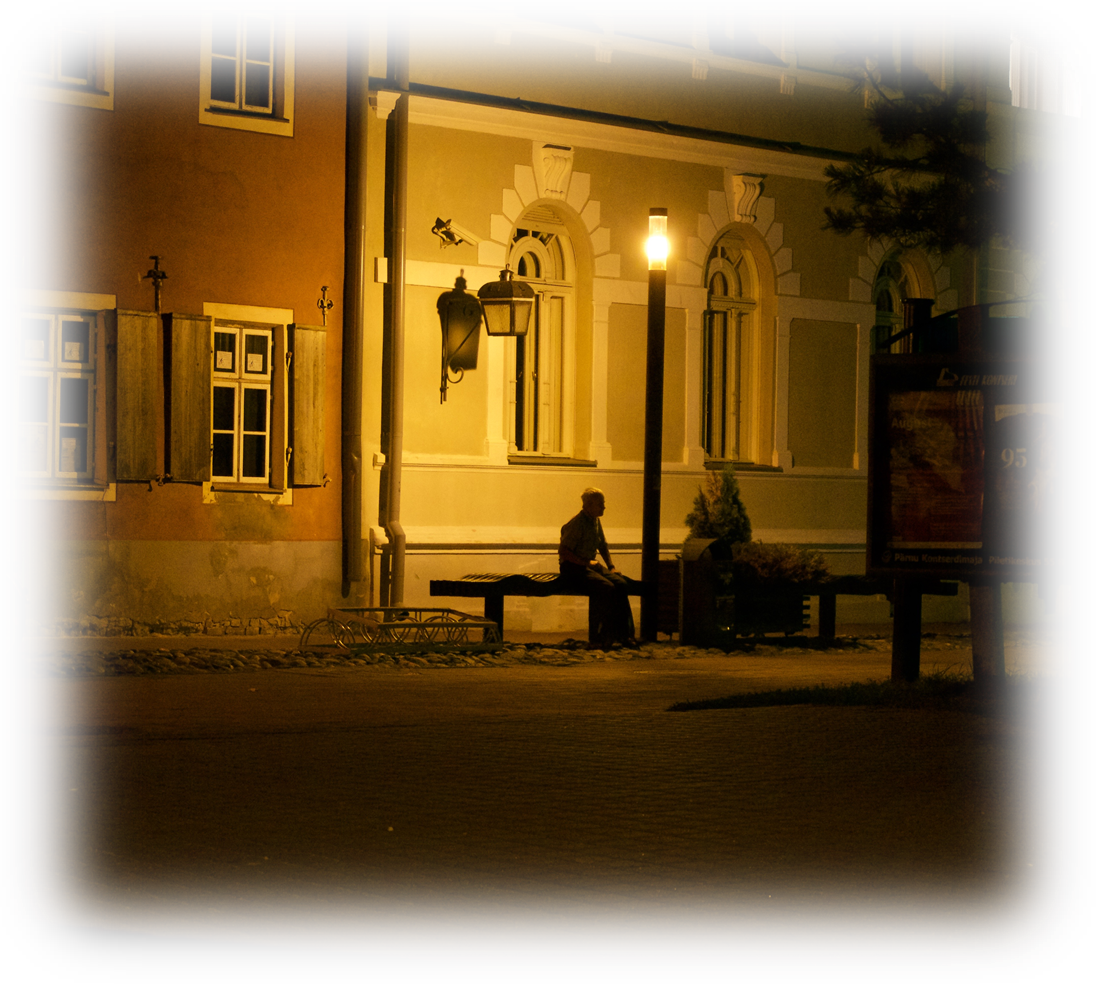 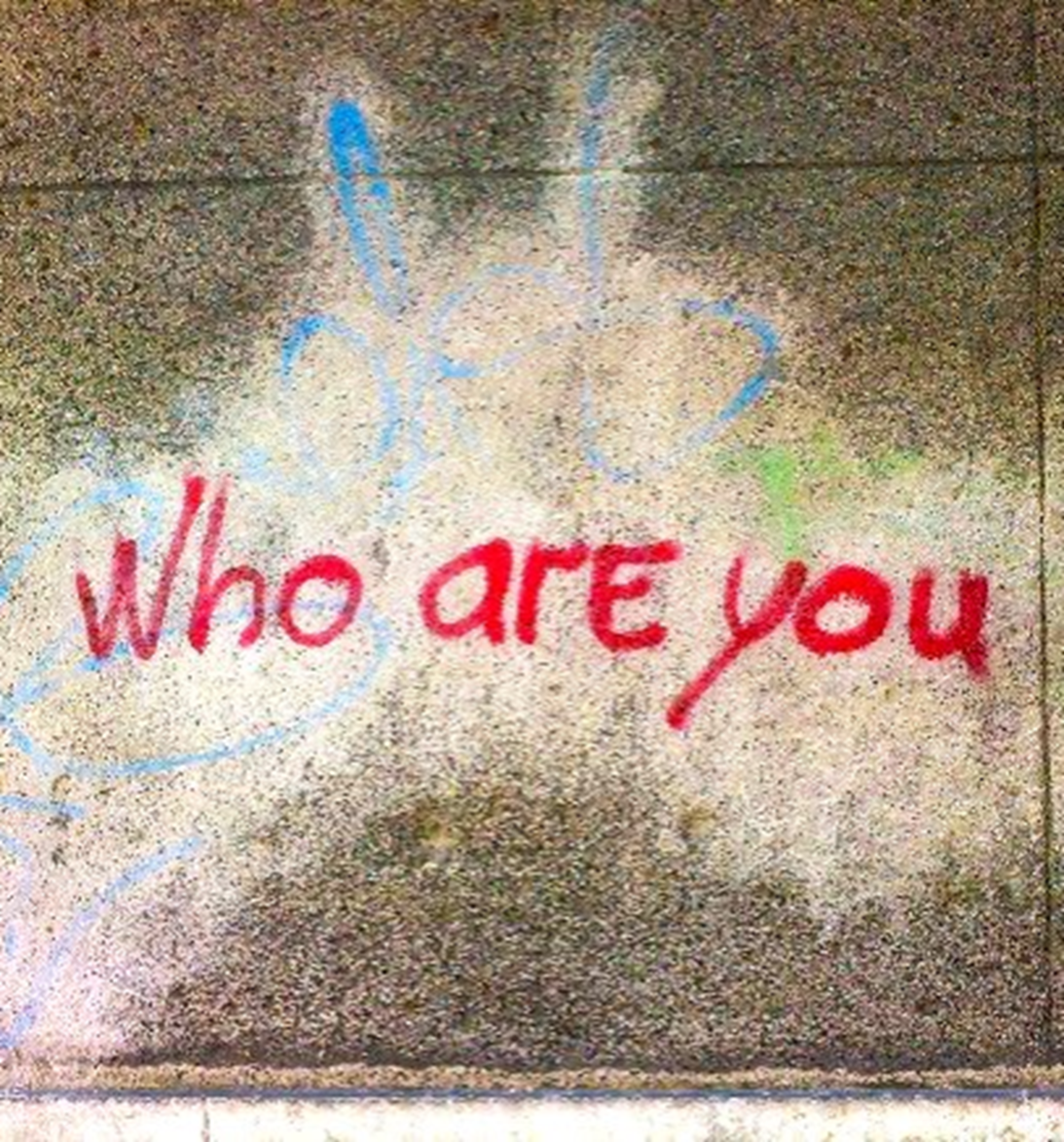 Keikalla
Superminä
Työvuorossa 
Esimies vs työntekijärooli
Normaali työminä
Siviiliminä
Vanhemman rooli
Puoliso – sinkku
Muu siviiliminä 
Omat vahvuudet
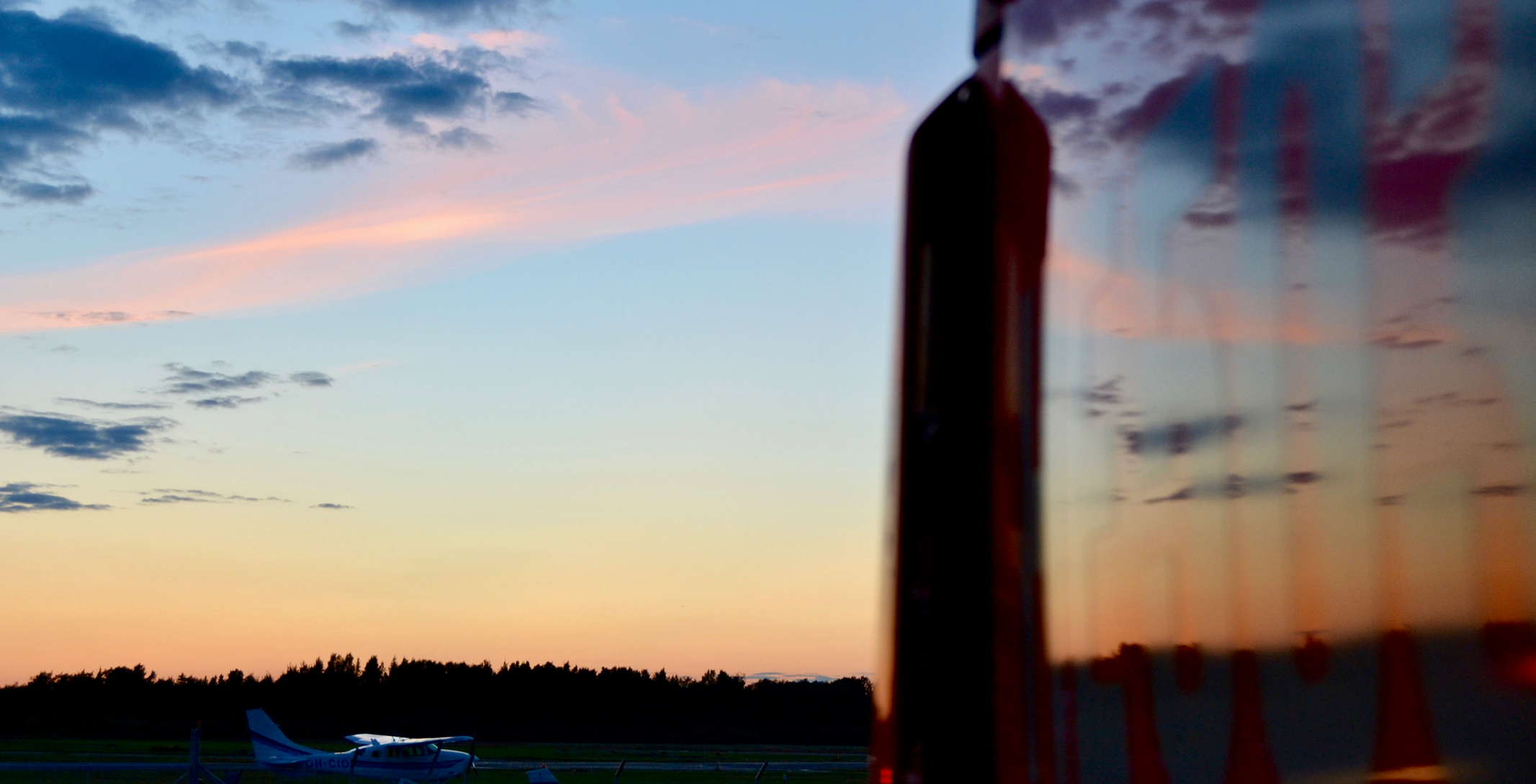 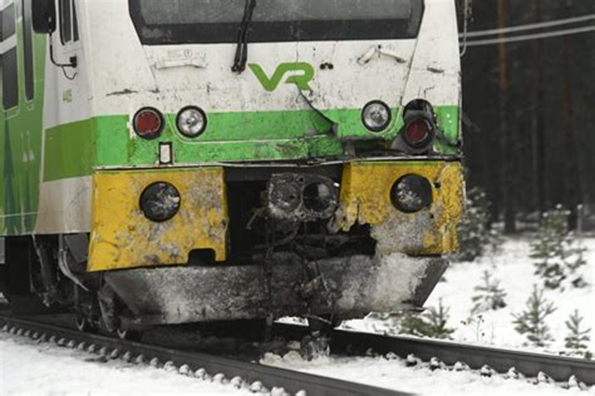 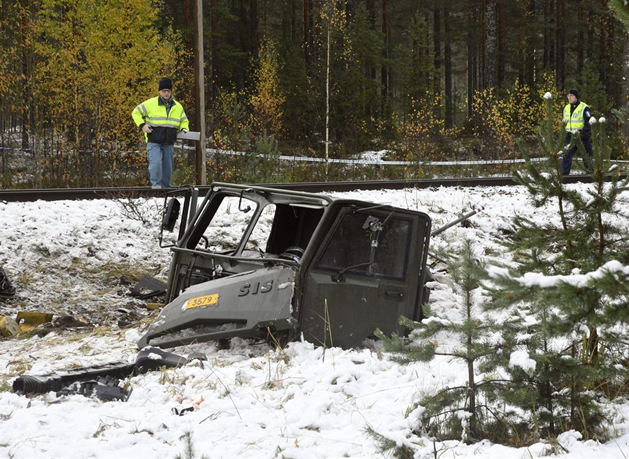 Henkinen jälkipurku
Defusing - purku
Yhteneväinen kokonaisvaltainen tieto kaikille läsnäolleille
Kokemusten ”normalisointi” – rauhoittumisen edistäminen
Vahvistaa vaikeissa olosuhteissa toimineiden selviytymiskykyä ja tiivistää ryhmähenkeä
Traumaperäisistä oireista tiedottaminen - selviytymiskeinot
Jatkohoidon tarpeen arviointi – työterveys
	mietityttää – vaivaa – ahdistaa 
Debriefing - puinti
Vertaistuki
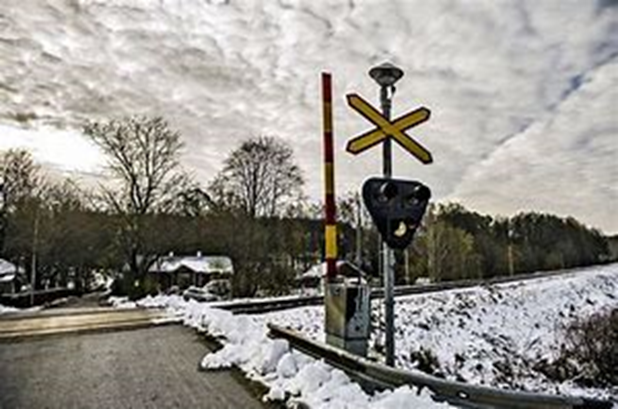 Mikä numero kuvaa sinun työhyvinvointia?